Vietnam’s Famous Location
Capstone Project Presentation
- by VFL Team
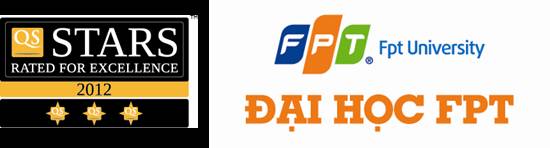 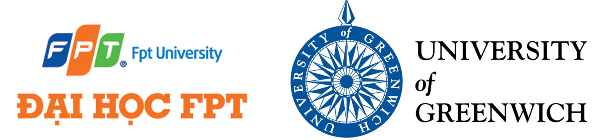 Hanoi, August 2014
OUTLINE OF CONTENTS
Introduction
Project Management
Software Requirement
System Design
Testing
Demonstration
Q&A
Vietnam’s Famous Location
2
INTRODUCTION
Vietnam’s Famous Location
3
INTRODUCTION
Vietnam’s Famous Location
4
INTRODUCTION
Vietnam’s Famous Location
5
INTRODUCTION
Vietnam’s Famous Location
6
PROJECT MANAGEMENT
Vietnam’s Famous Location
7
PROJECT MANAGEMENT
Software Process Model
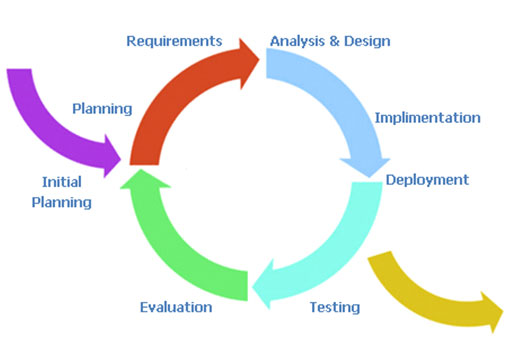 Vietnam’s Famous Location
8
PROJECT MANAGEMENT
Project Plan
1st Iteration
19/05/2014
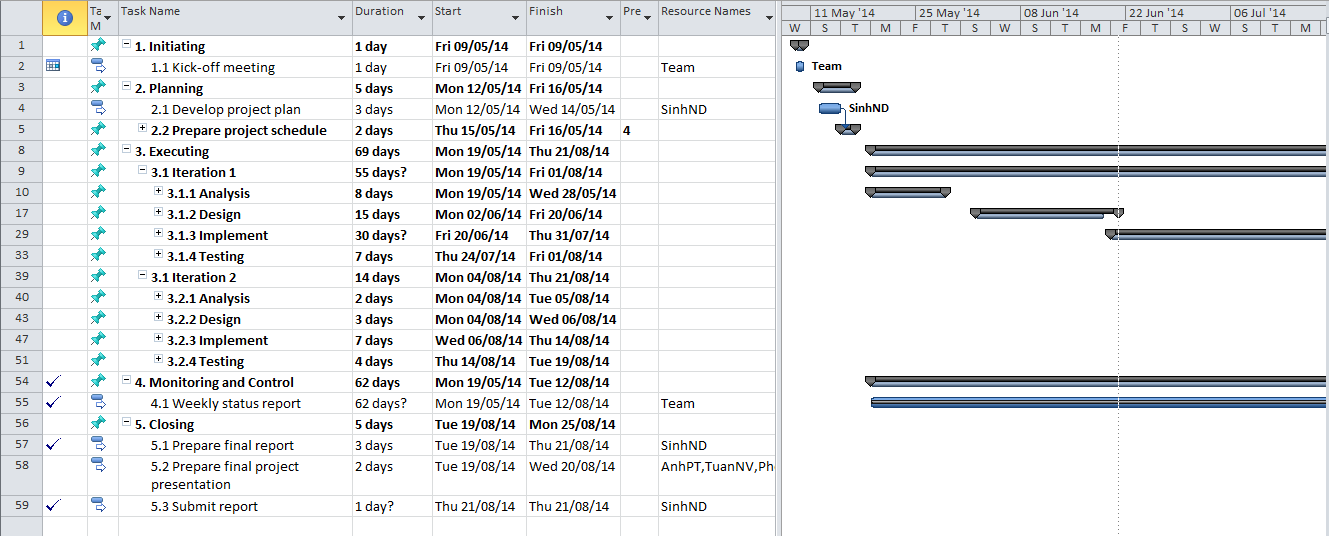 2nd Iteration
04/08/2014
Finish project
21/08/2014
Vietnam’s Famous Location
9
PROJECT MANAGEMENT
Organization Structure
Vietnam’s Famous Location
10
PROJECT MANAGEMENT
Risk Management
Vietnam’s Famous Location
11
PROJECT MANAGEMENT
Technologies & Tools
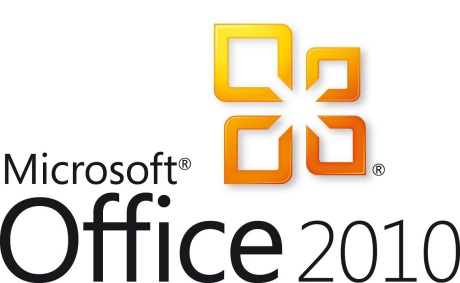 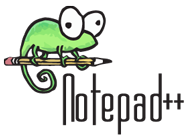 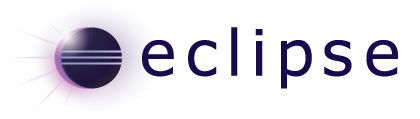 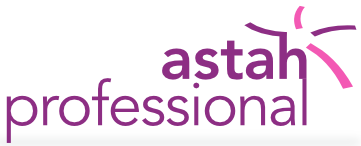 KEPLER
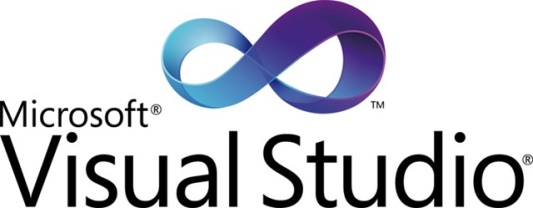 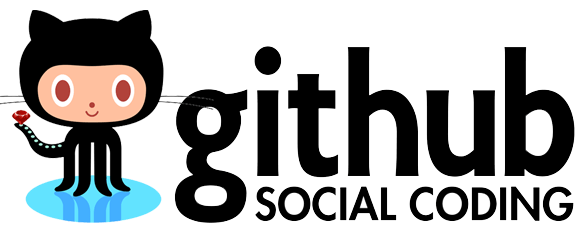 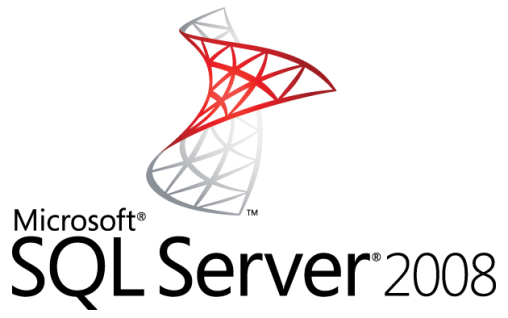 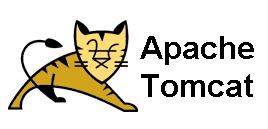 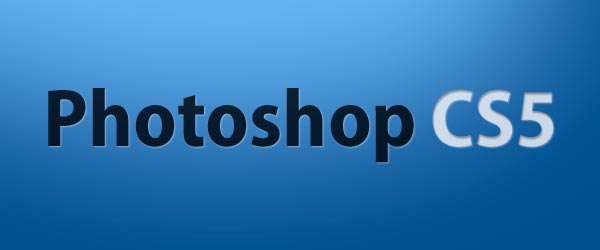 Vietnam’s Famous Location
12
SOFTWARE REQUIREMENT
User Groups
Vietnam’s Famous Location
13
SOFTWARE REQUIREMENT
Use case for End-User
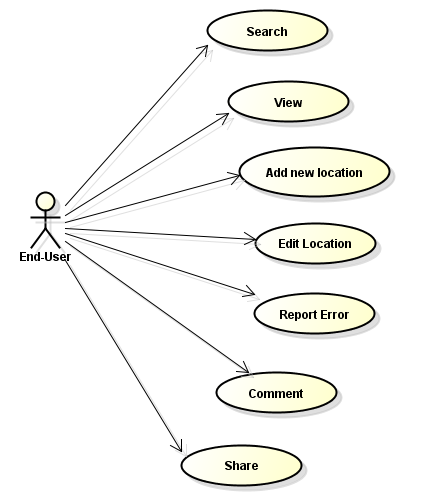 Vietnam’s Famous Location
14
SOFTWARE REQUIREMENT
Use case for Content Editor
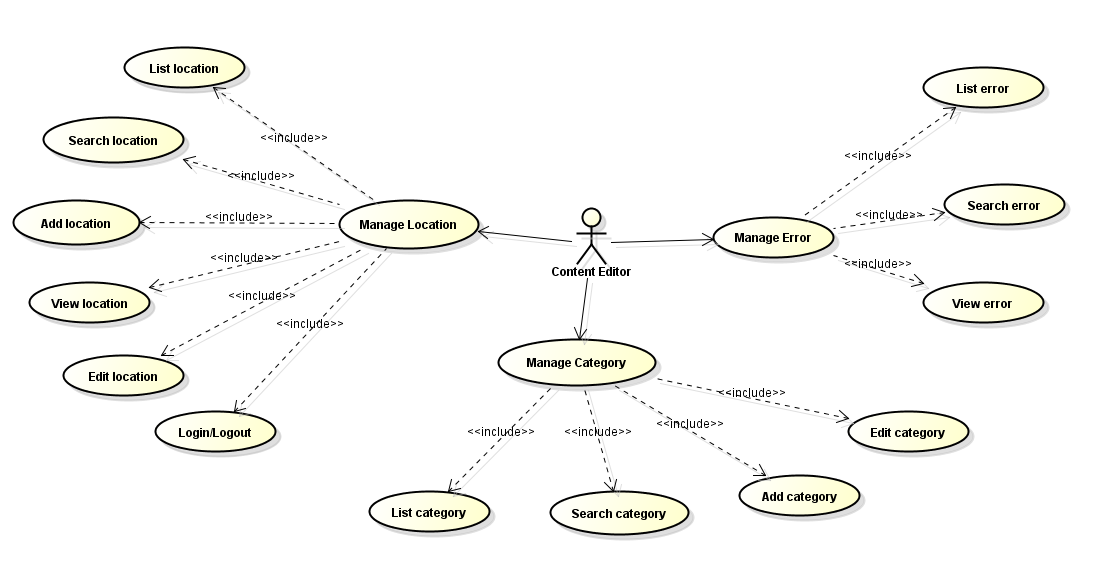 Vietnam’s Famous Location
15
SOFTWARE REQUIREMENT
Use case for System Admin
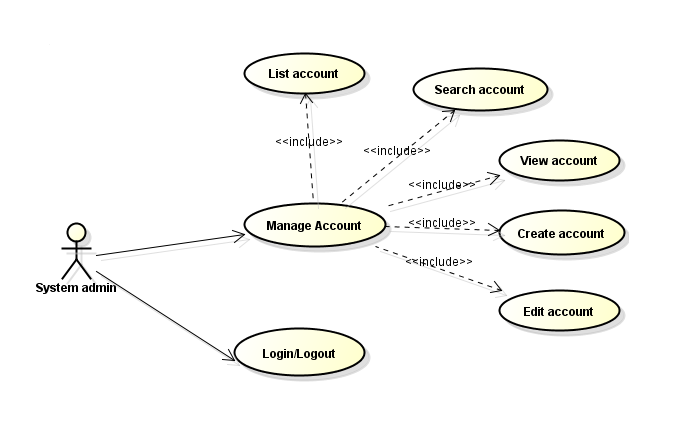 Vietnam’s Famous Location
16
SOFTWARE REQUIREMENT
Use case writing
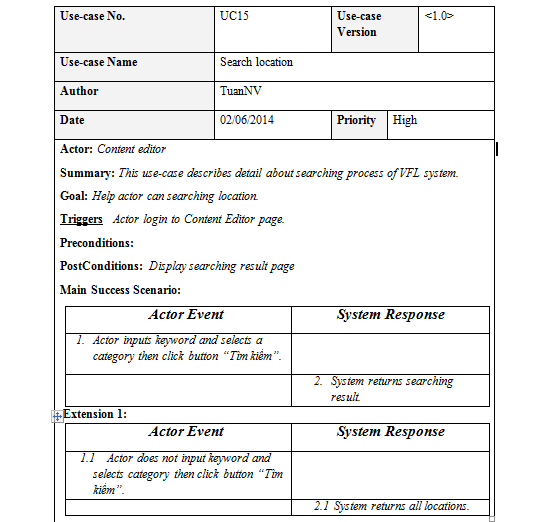 Vietnam’s Famous Location
17
SOFTWARE REQUIREMENT
Non-functional Requirement
Vietnam’s Famous Location
18
System Design
System Architecture Overview
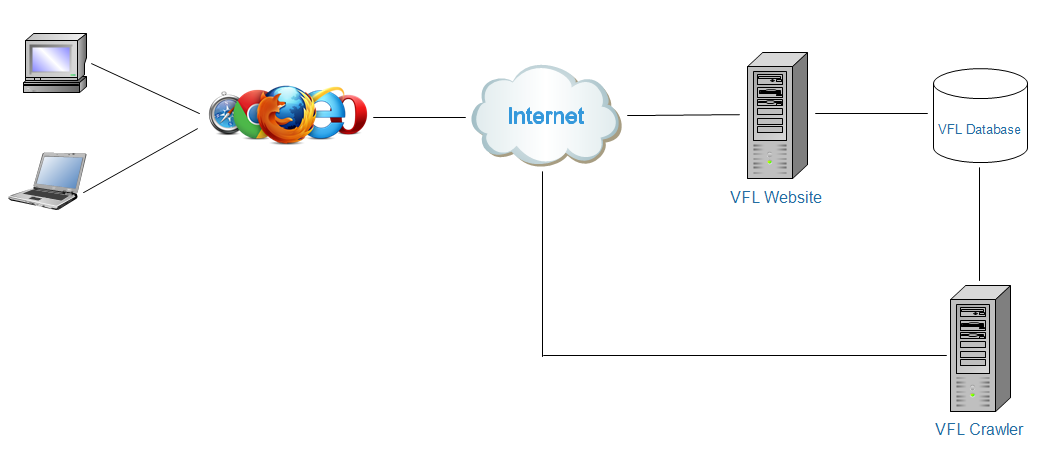 Vietnam’s Famous Location
19
System Design
Component Diagram
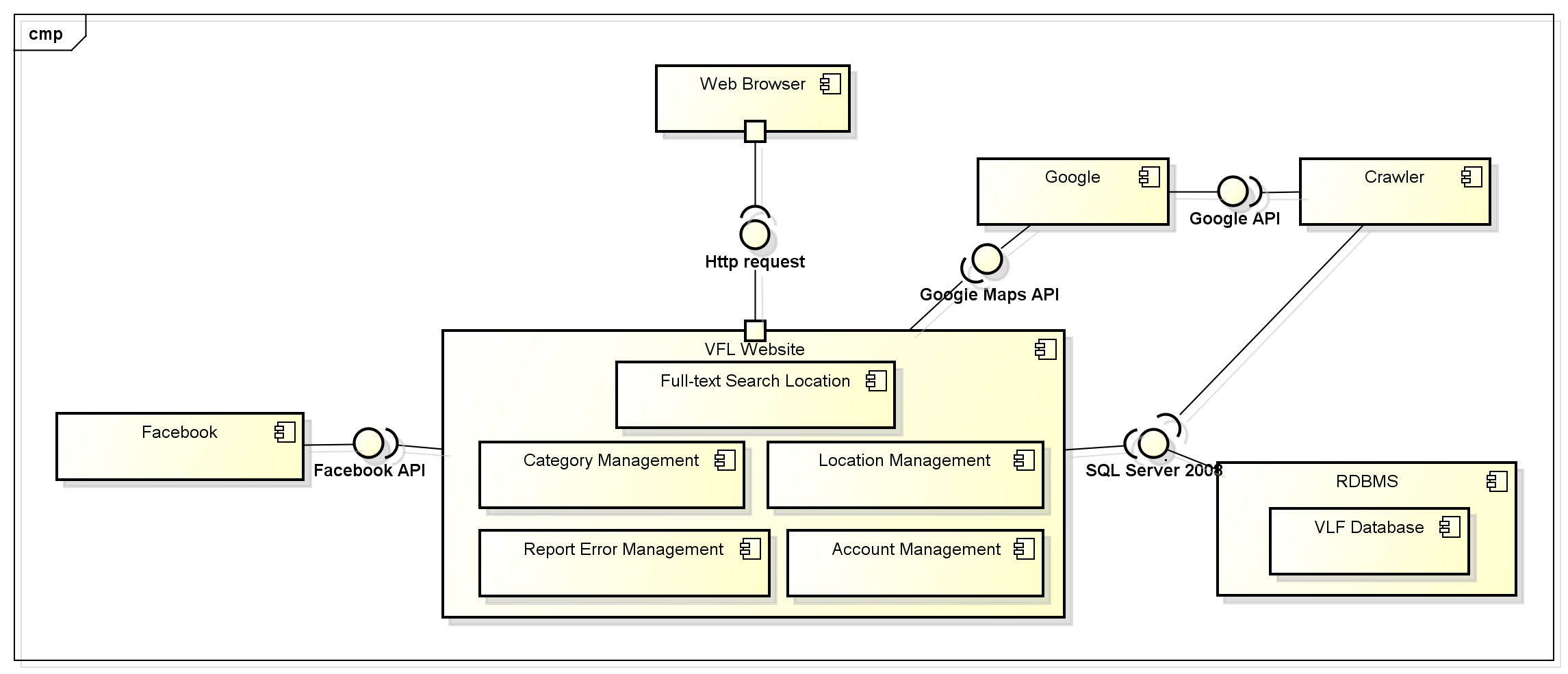 Vietnam’s Famous Location
20
System Design
Account Management Class Diagram
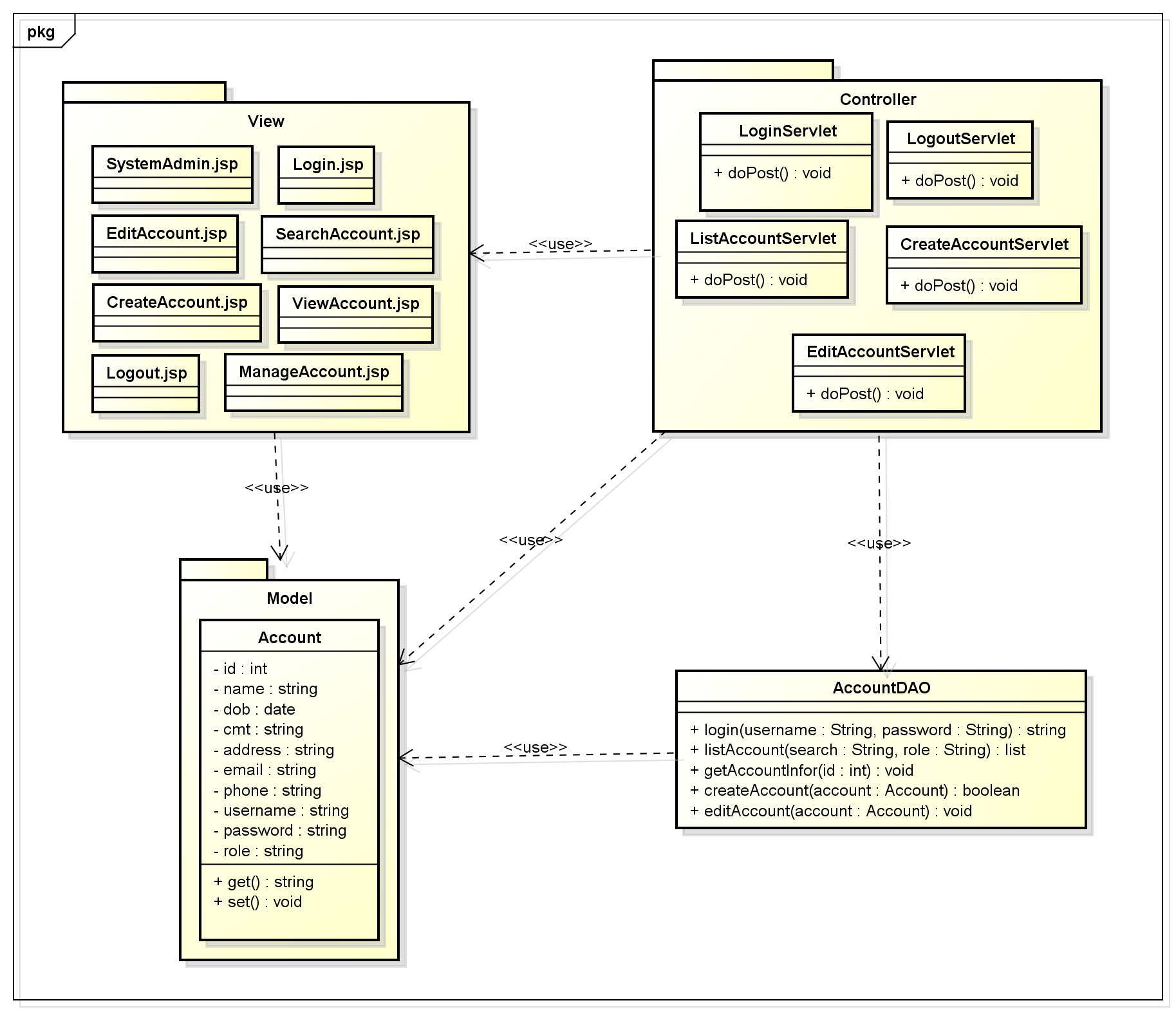 Vietnam’s Famous Location
21
System Design
Conceptual Database Design
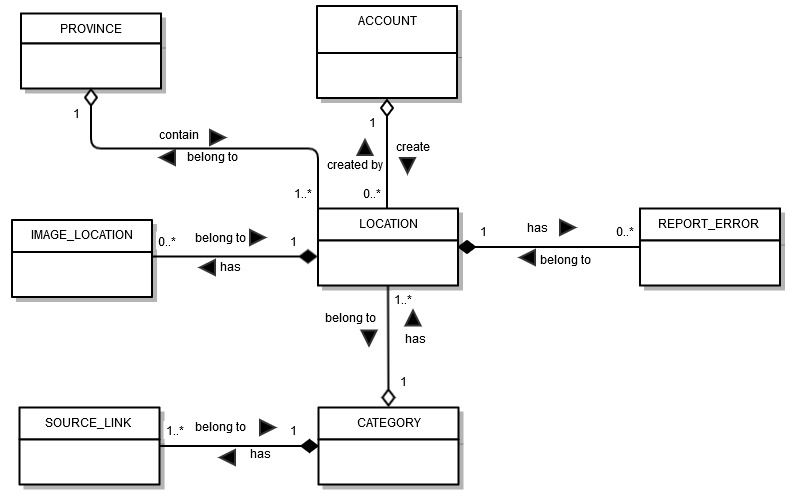 Vietnam’s Famous Location
22
System Design
Logical Database Design
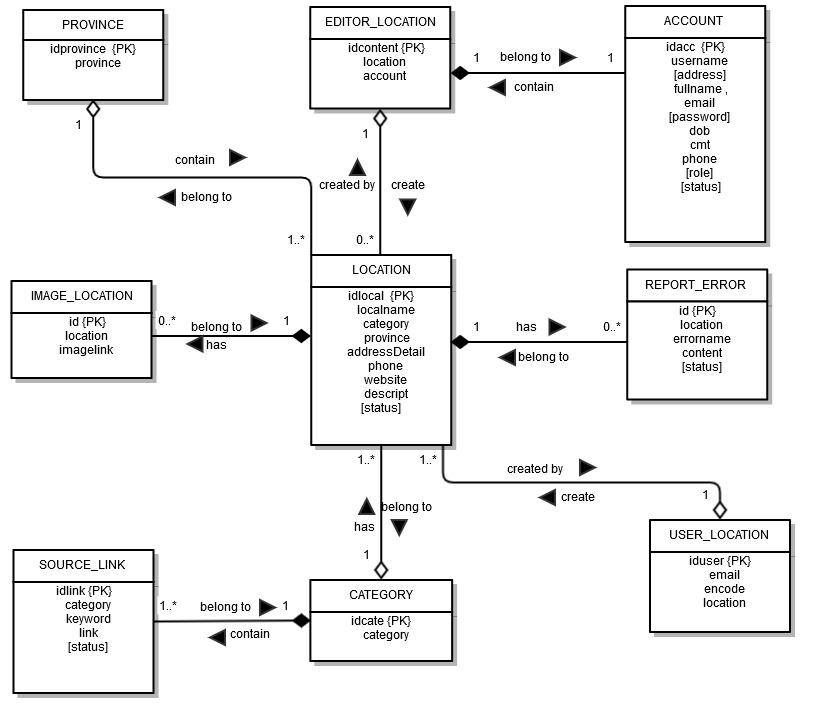 Vietnam’s Famous Location
23
SOFTWARE REQUIREMENT
Entity Relationship Diagram
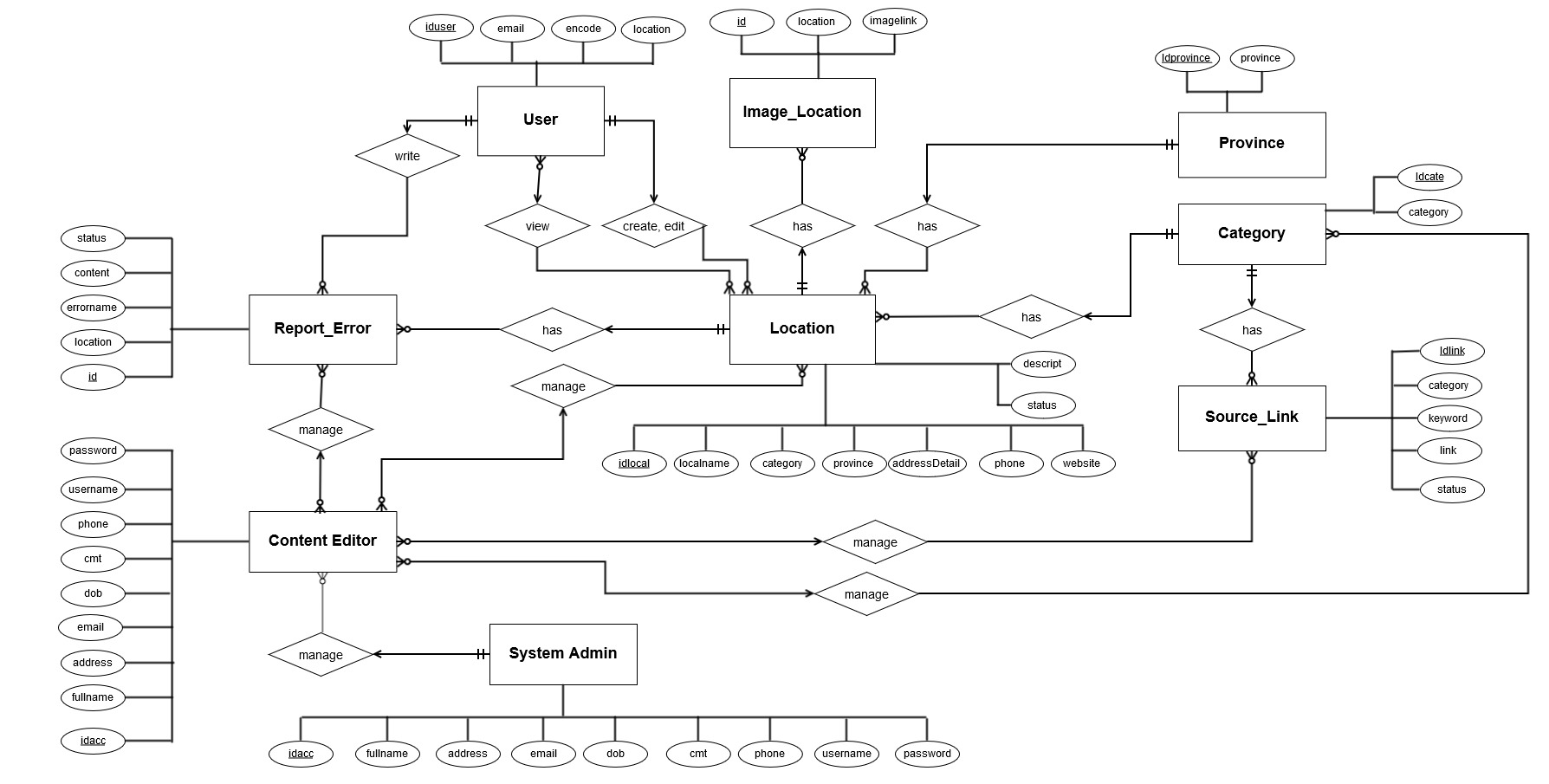 Vietnam’s Famous Location
24
System Design
Sequence Diagram for Login function
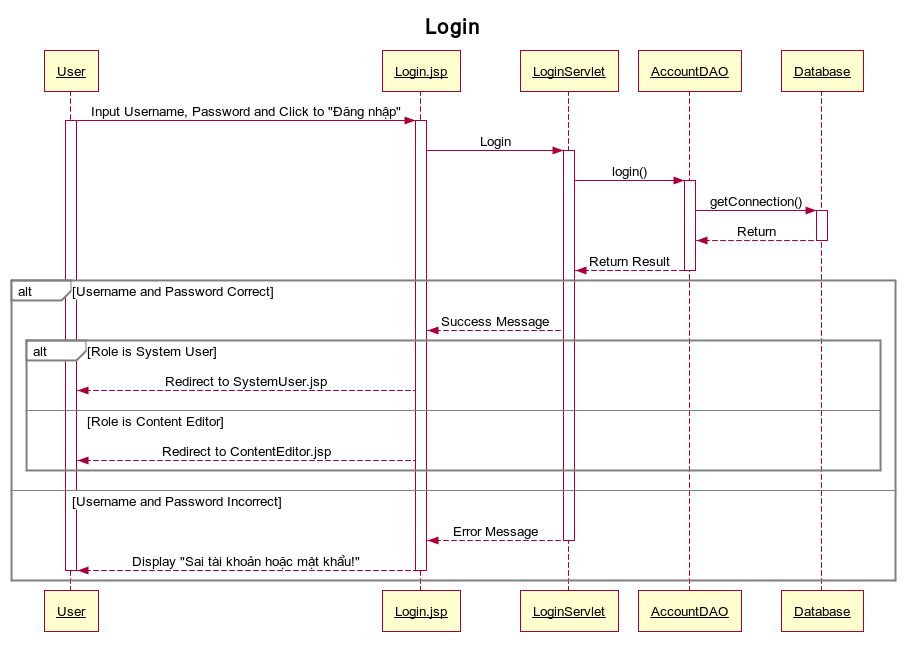 Vietnam’s Famous Location
25
Testing
Testing process
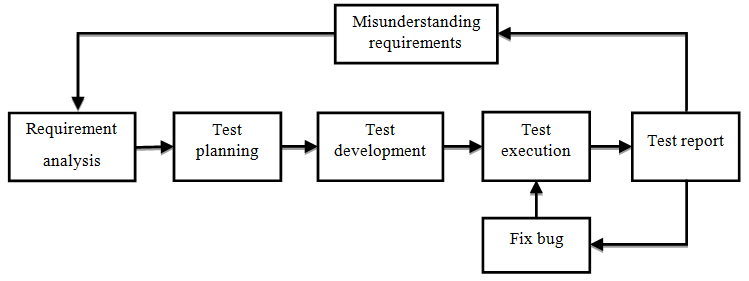 Vietnam’s Famous Location
26
Testing
Testing types
Vietnam’s Famous Location
27
Testing
Testing model
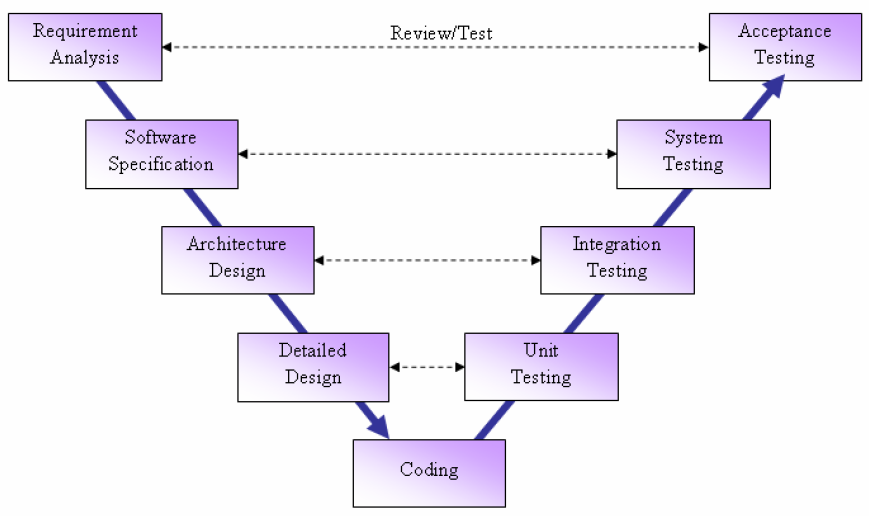 Vietnam’s Famous Location
28
Testing
Vietnam’s Famous Location
29
Testing
Functions to be tested
Vietnam’s Famous Location
30
Testing
Sample test case
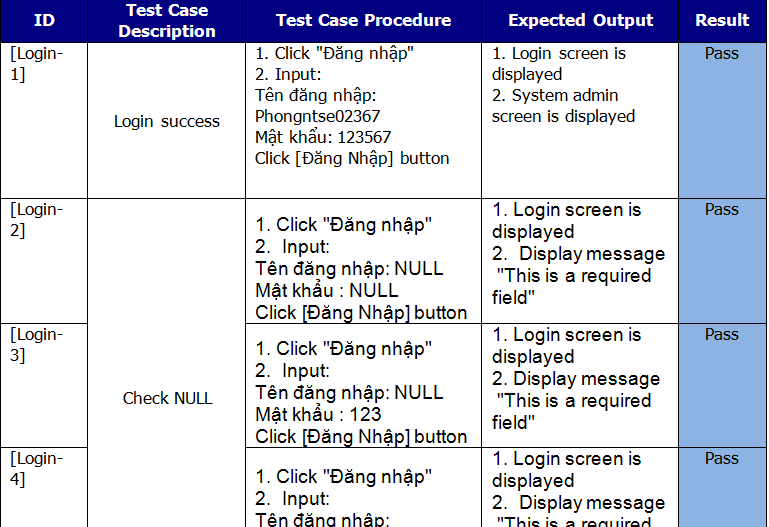 Vietnam’s Famous Location
31
Testing
Acceptance test
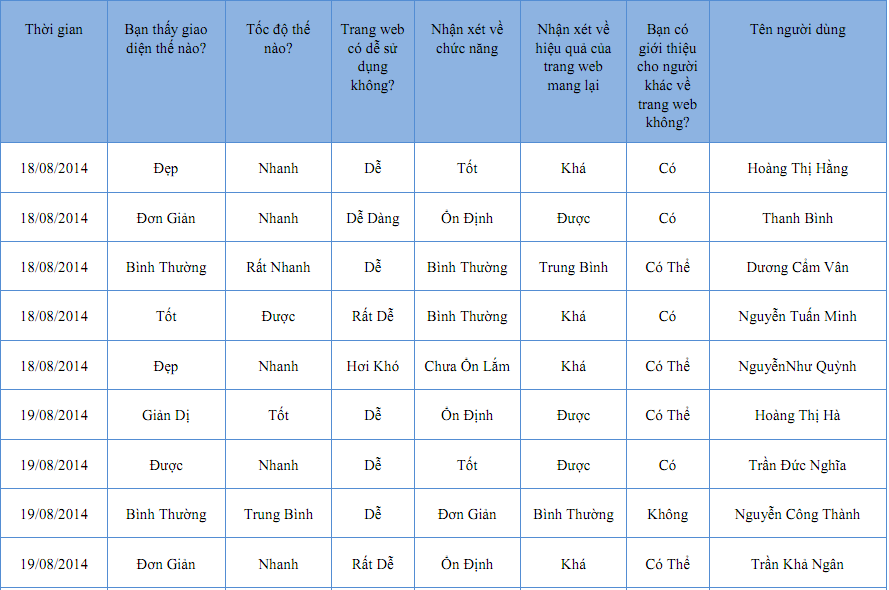 Vietnam’s Famous Location
32
Testing
Test report
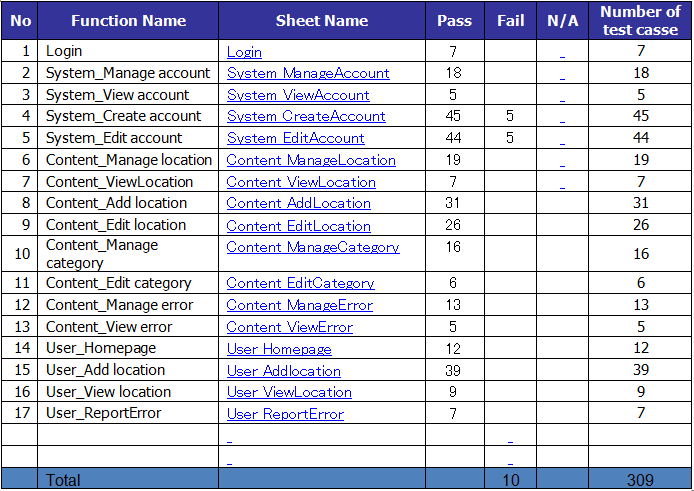 Vietnam’s Famous Location
33
Project Results
Vietnam’s Famous Location
34
Limitation & Expectation
Vietnam’s Famous Location
35
Time for Q&A
37